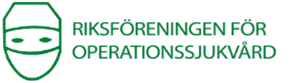 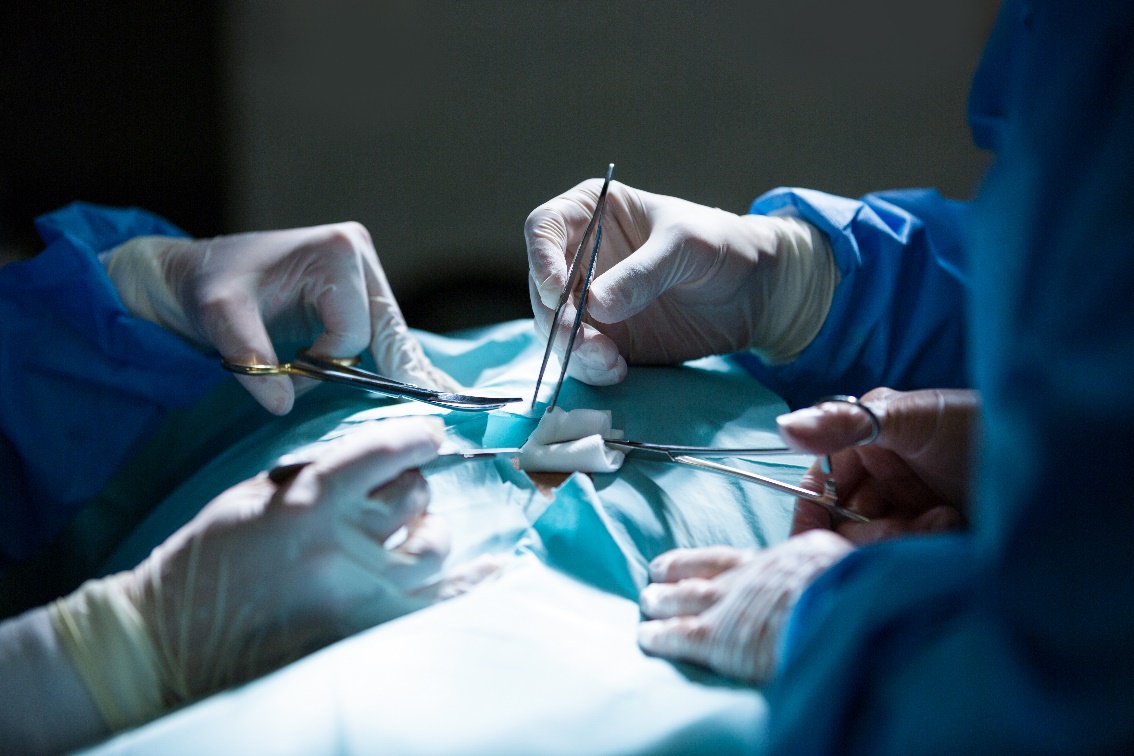 Riksföreningen för operationssjukvårds SPOR-råd 2024
Jenny Persson 
Ida Linnea Böregård
Kontaktuppgifter finns på hemsidan www.rfop.se
https://www.freepik.com/photos/woman'>Woman photo created by peoplecreations - www.freepik.com</a>
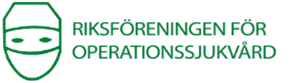 Avvikelsekoder för bruten aseptik
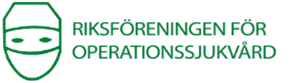 Gränsdragningar för fortsatt diskussion
Svårighetsgrad för A941-945
Grad 1 
Grad 3
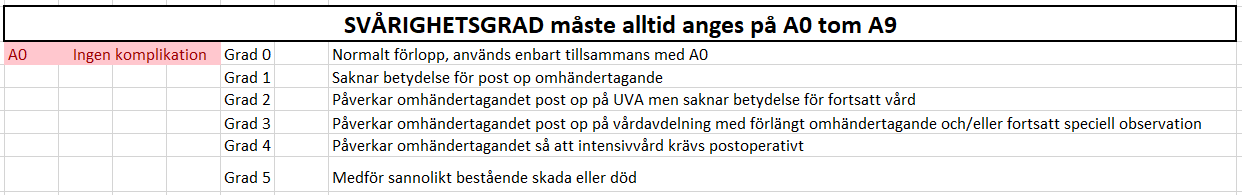 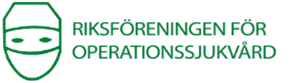 Gränsdragningar för fortsatt diskussion
Instrumenthantering preoperativt
Var går gränsen för patientens operation?
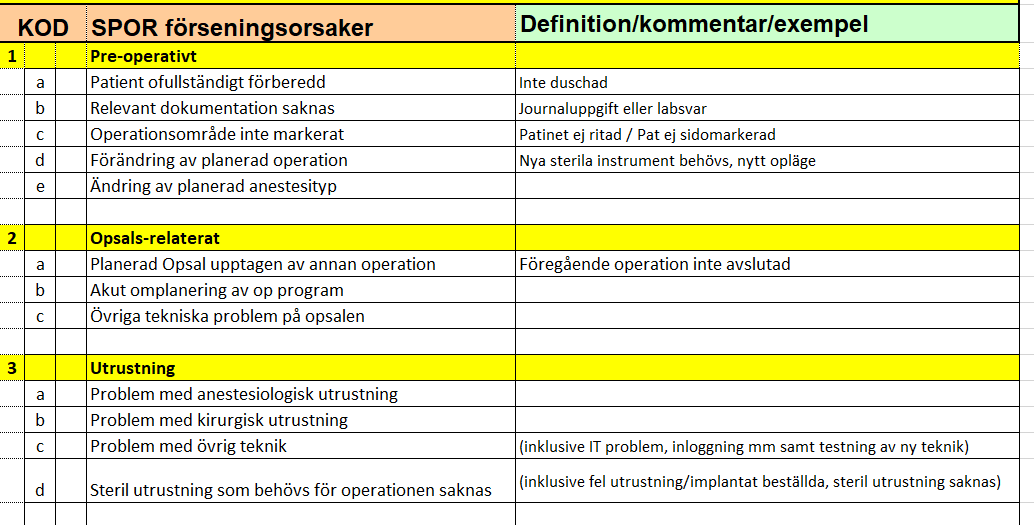